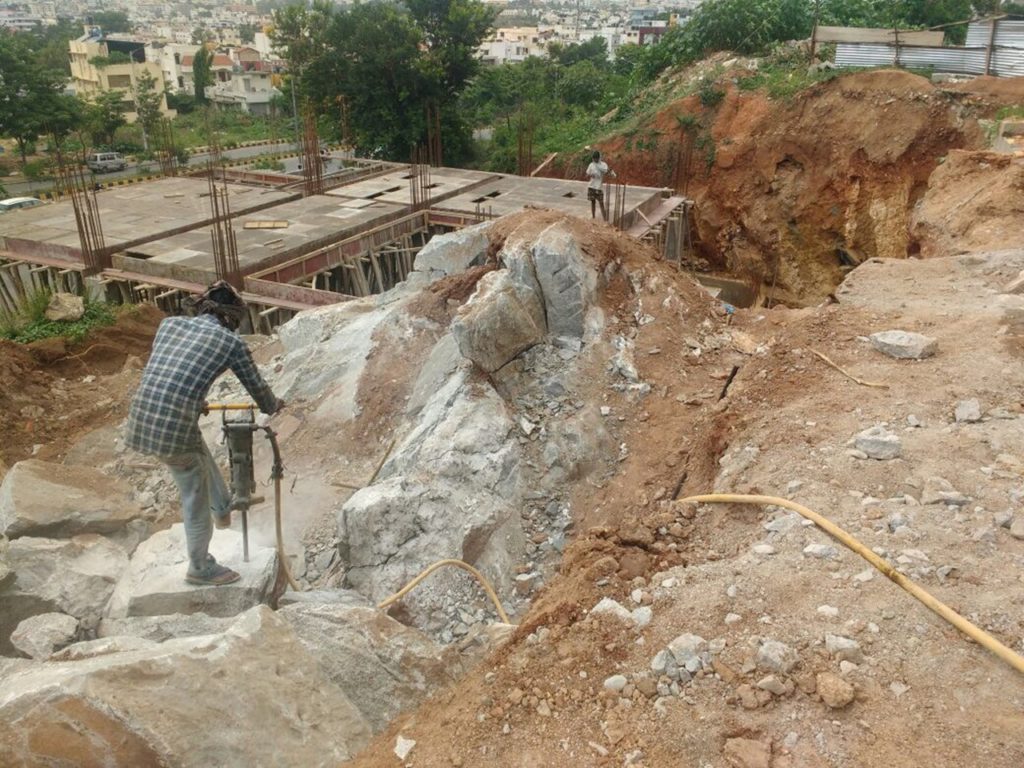 ריכוזנוסחאות חשמל/מחצבה /פיצוץ סימפטטי
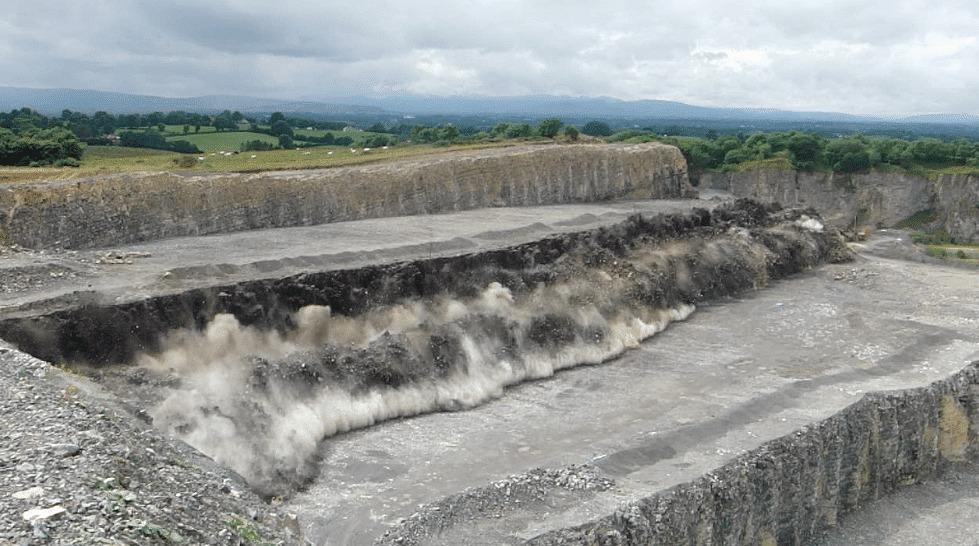 שלבי חישוב מחצבות
שלבי ביצוע החישובים
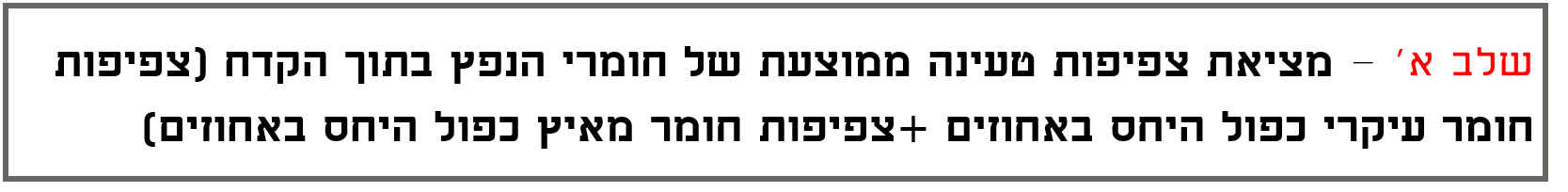 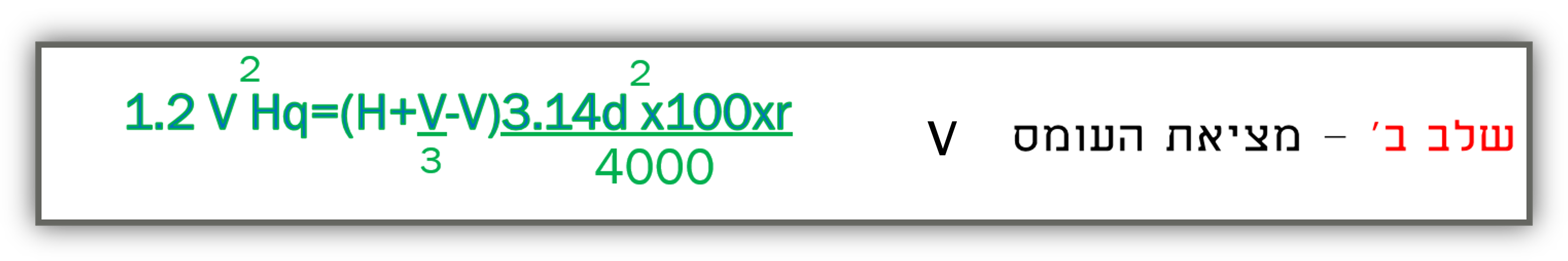 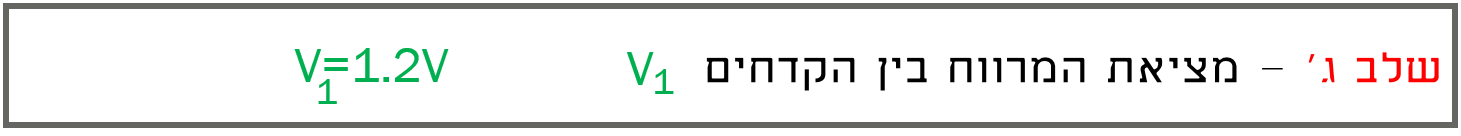 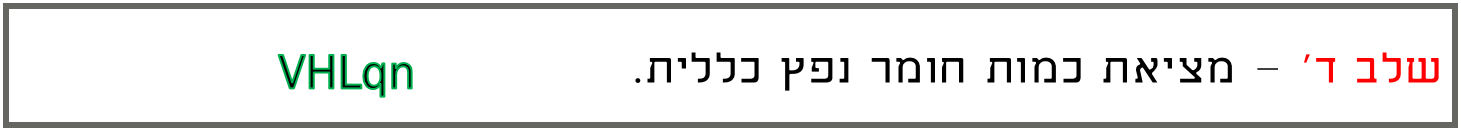 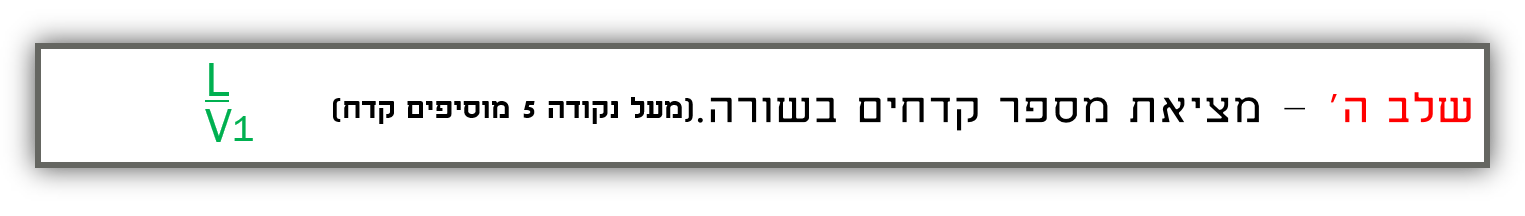 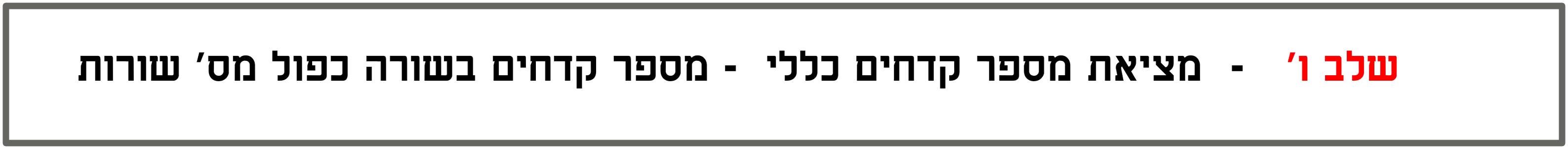 שלבי ביצוע החישובים-המשך
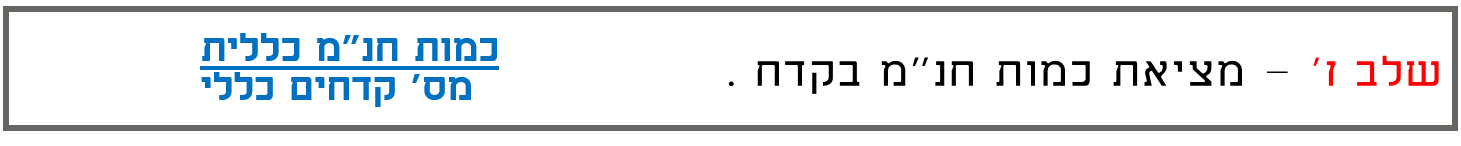 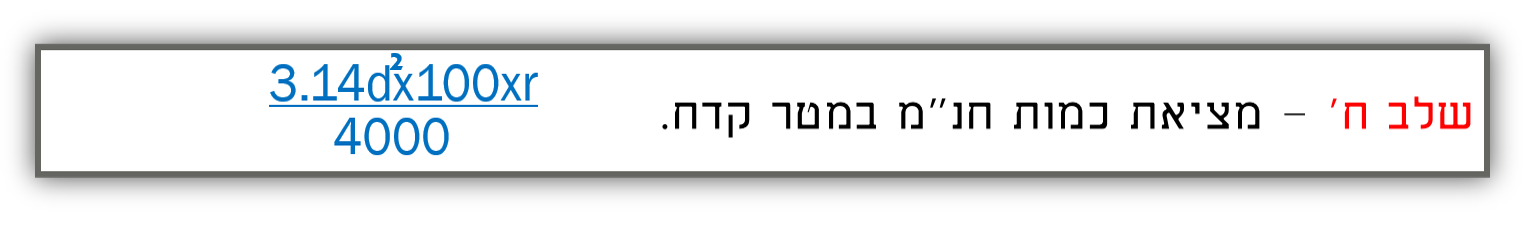 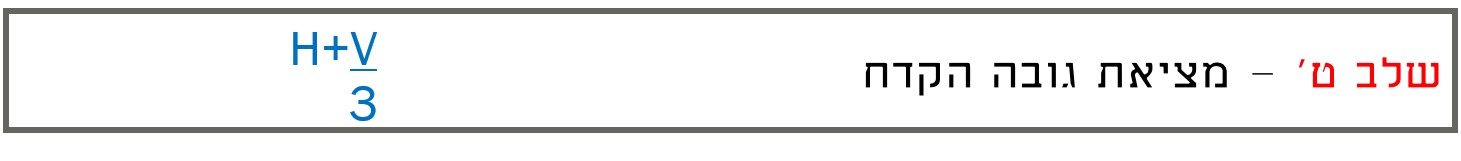 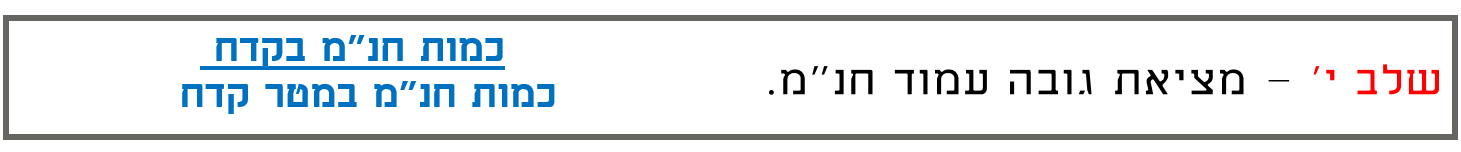 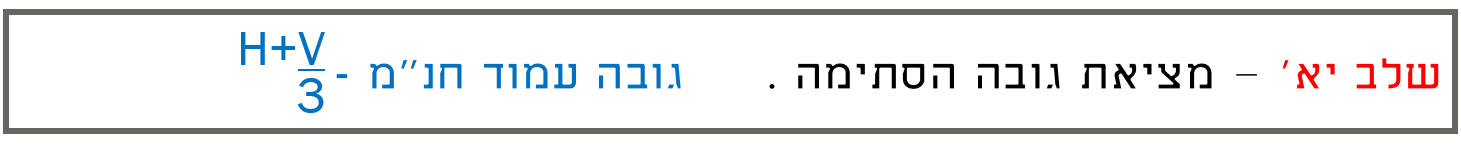 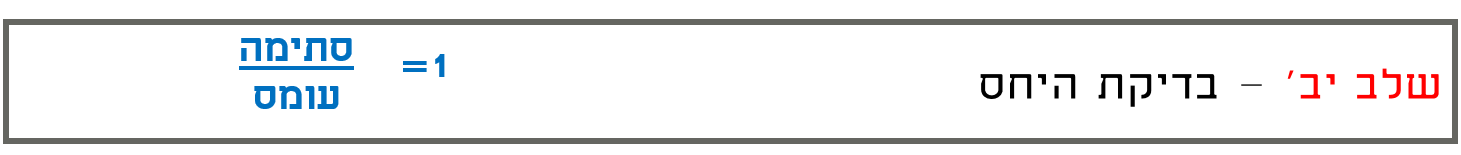 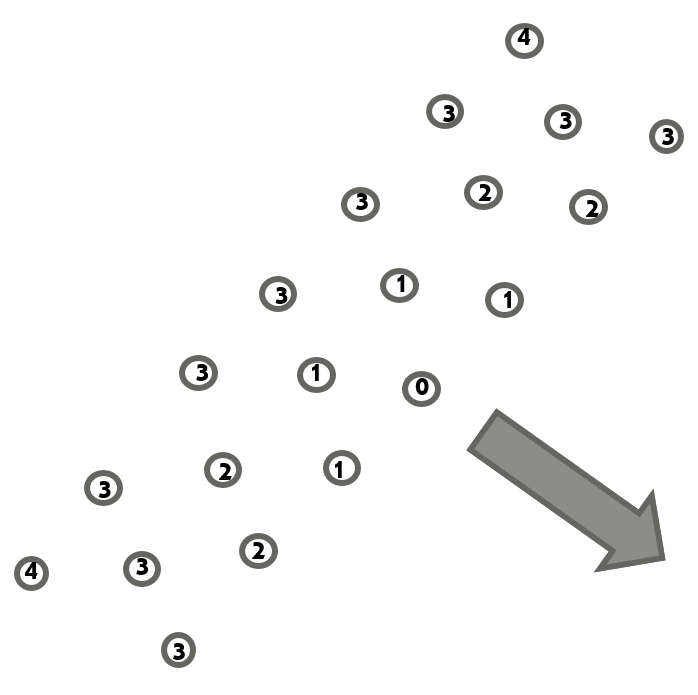 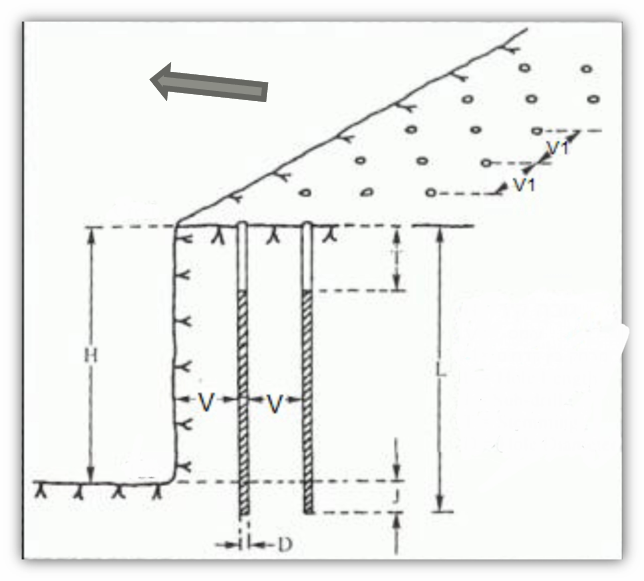 תרשים סדור השהיות וכיוון זריקת חומר
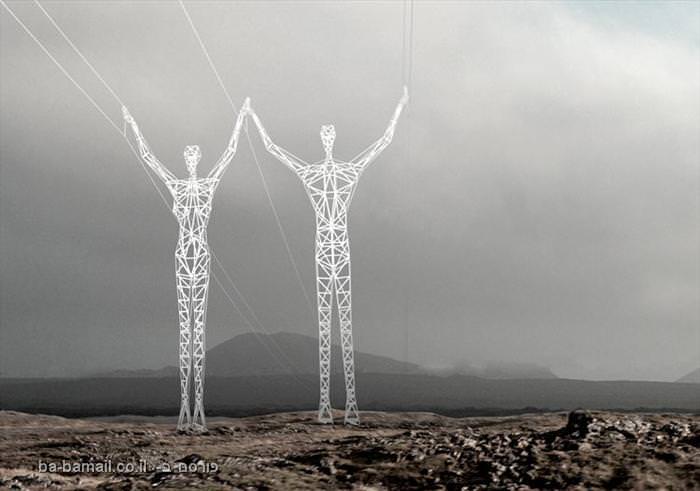 שלבי חישובחשמל
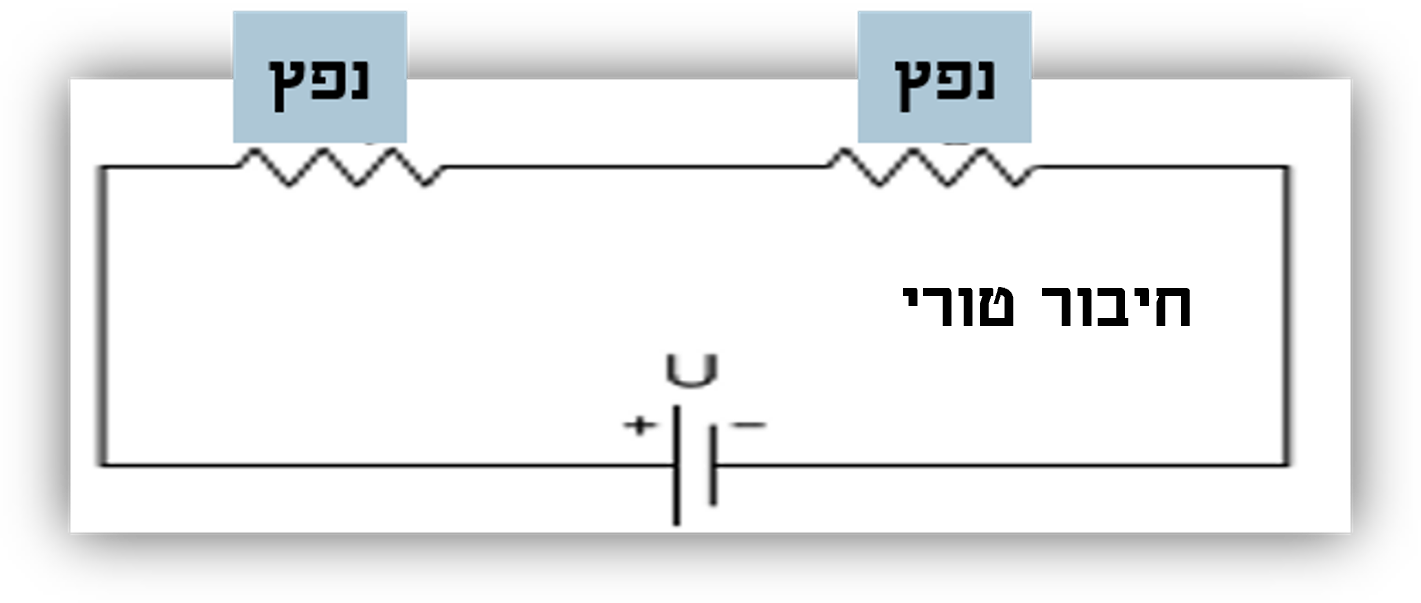 שלבי חישוב מעגל טורי
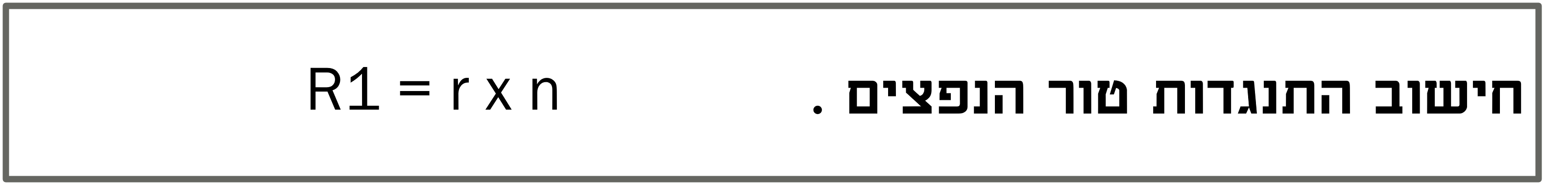 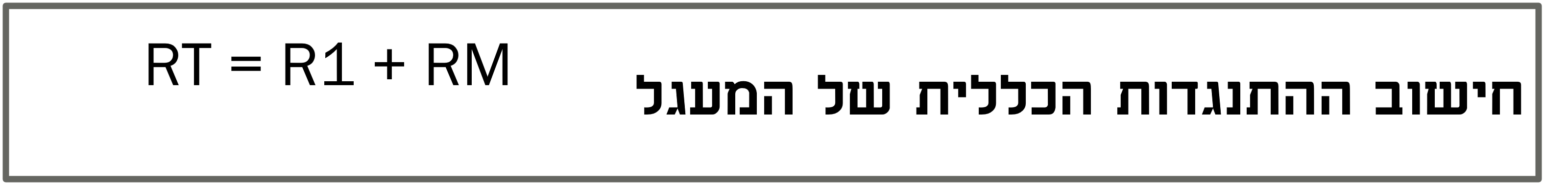 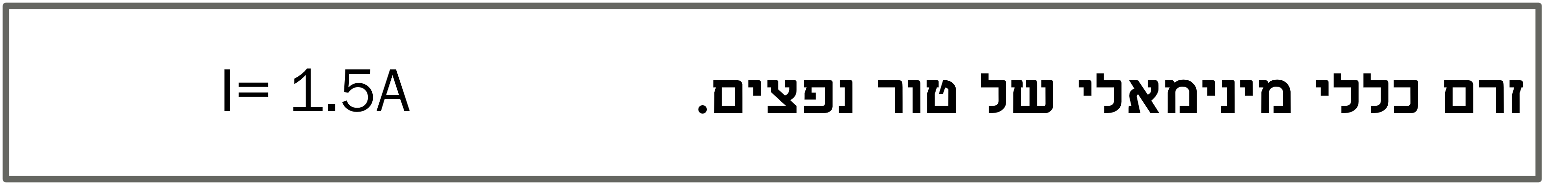 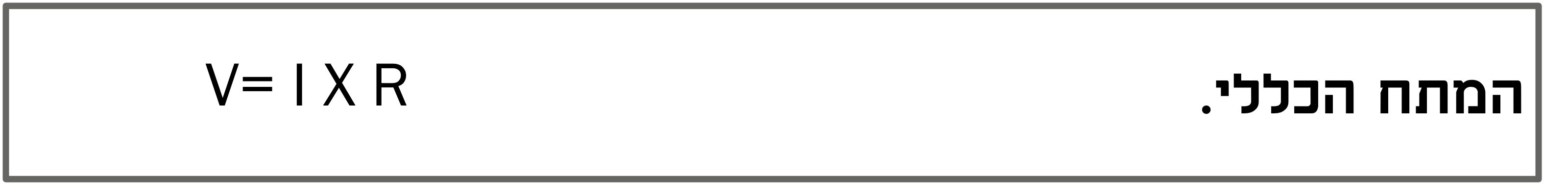 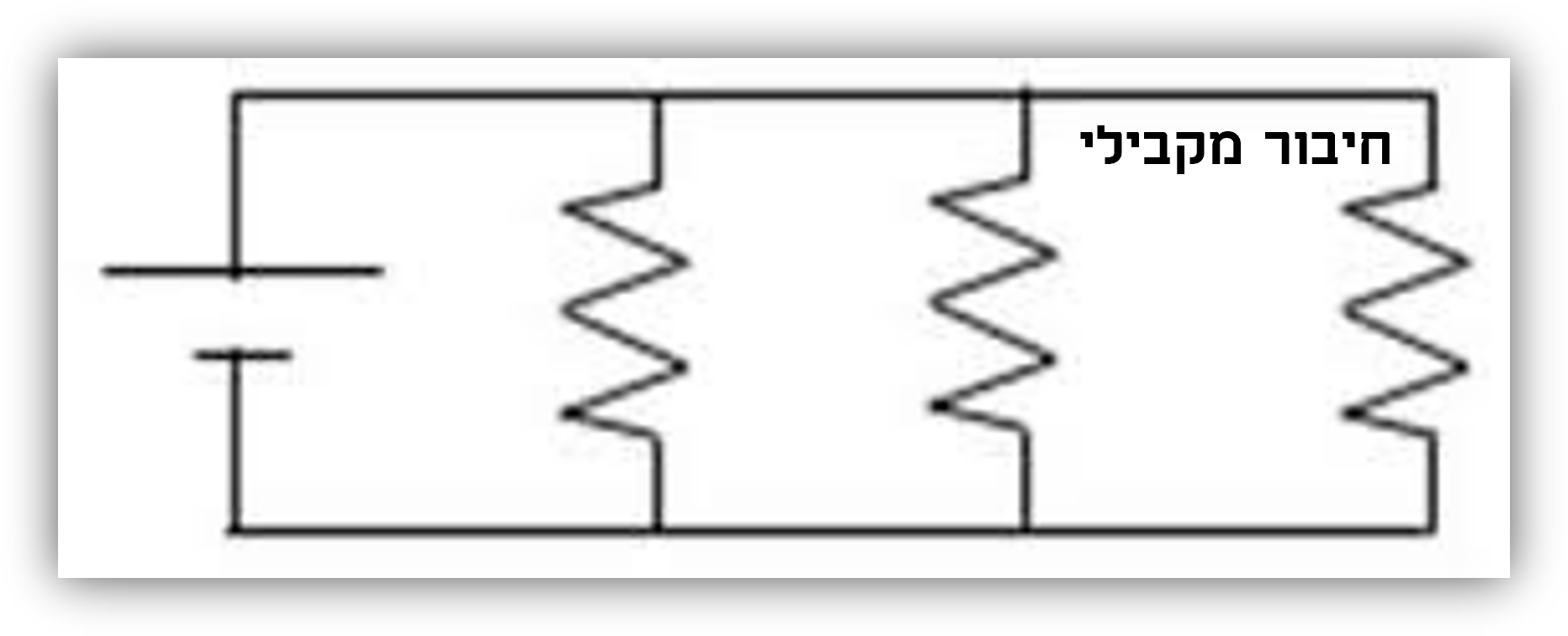 שלבי חישוב מעגל מקבילי
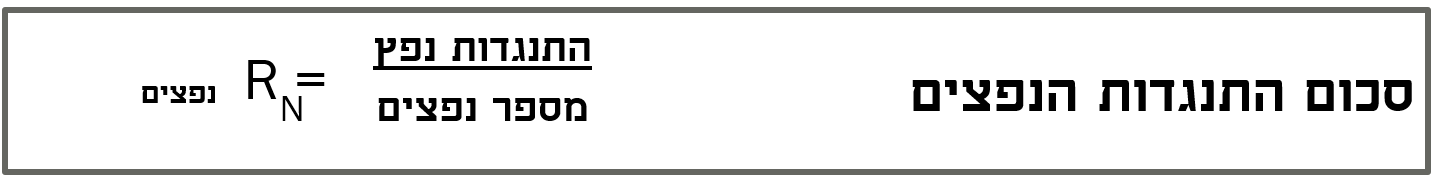 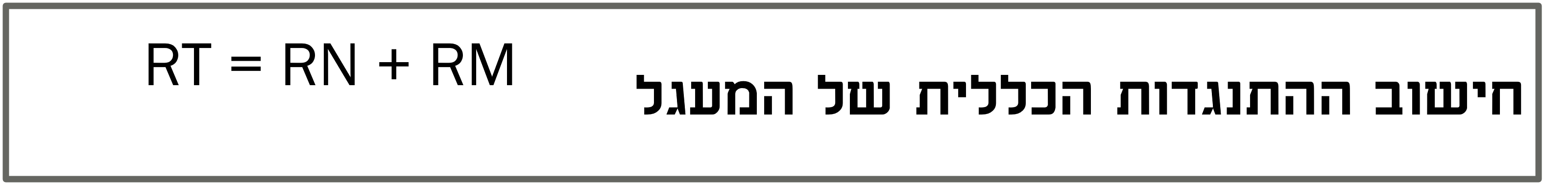 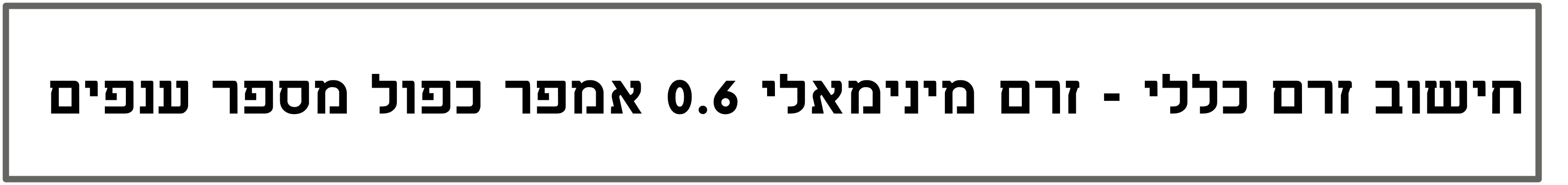 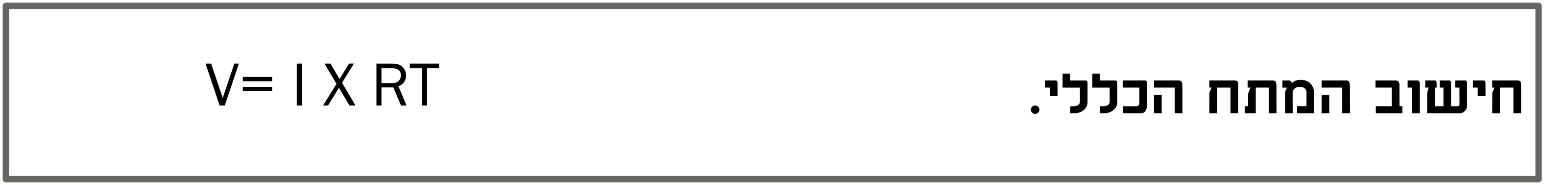 שלבי חישוב מעגל טורים במקביל
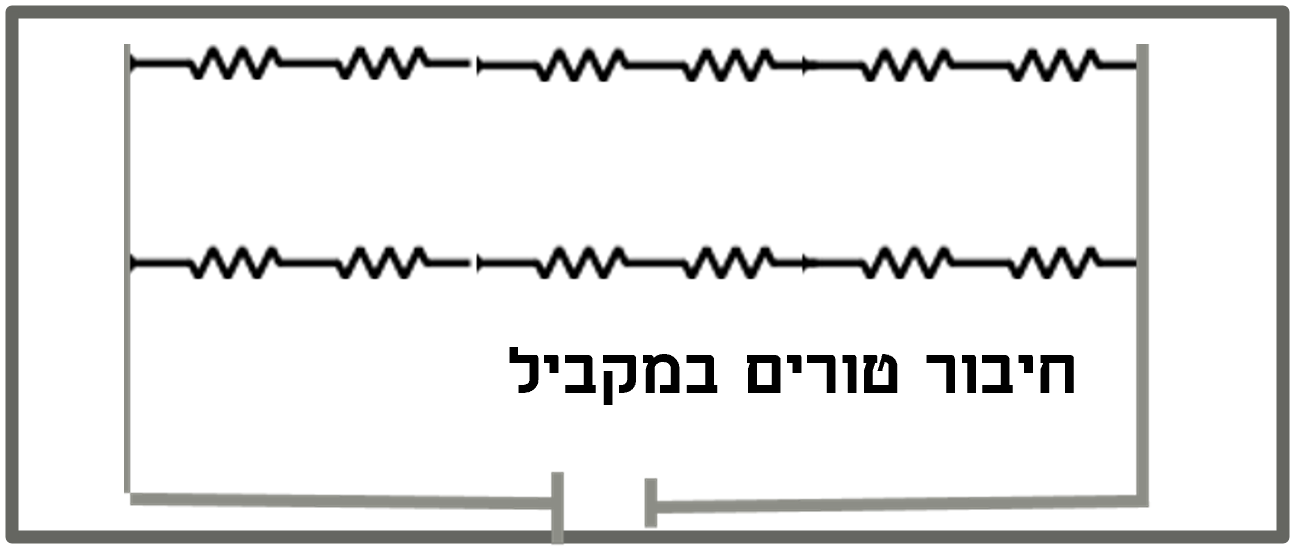 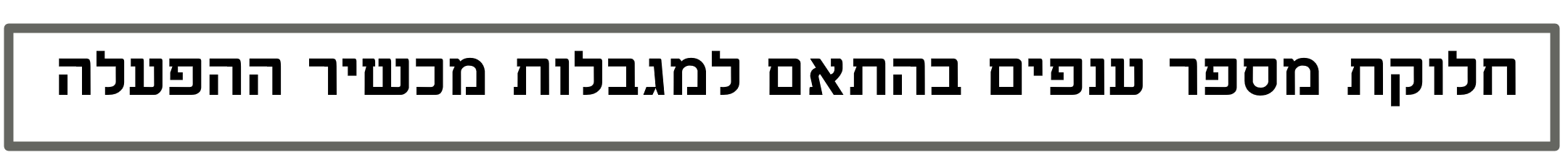 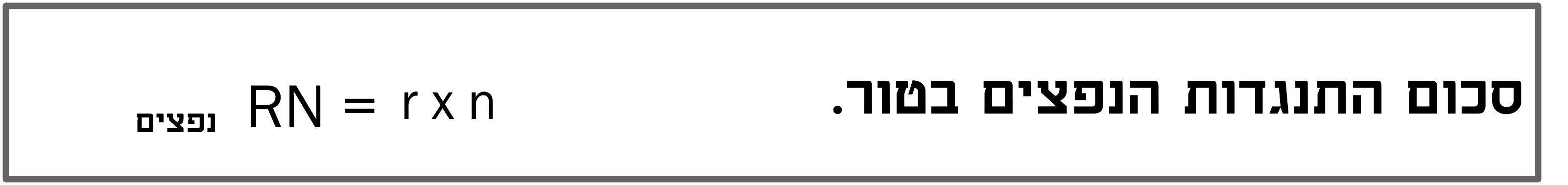 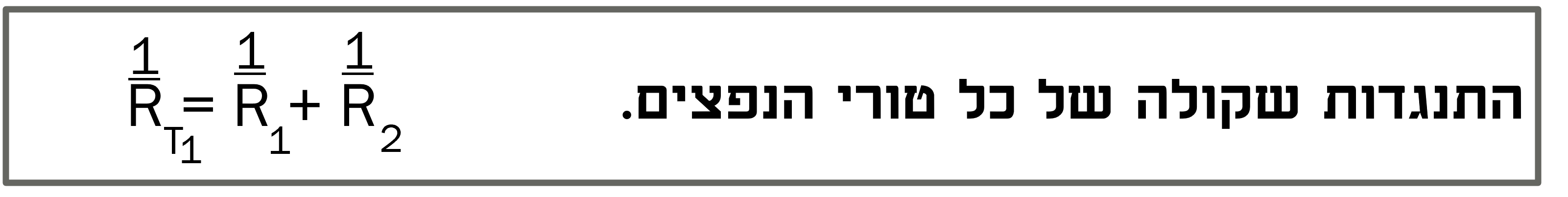 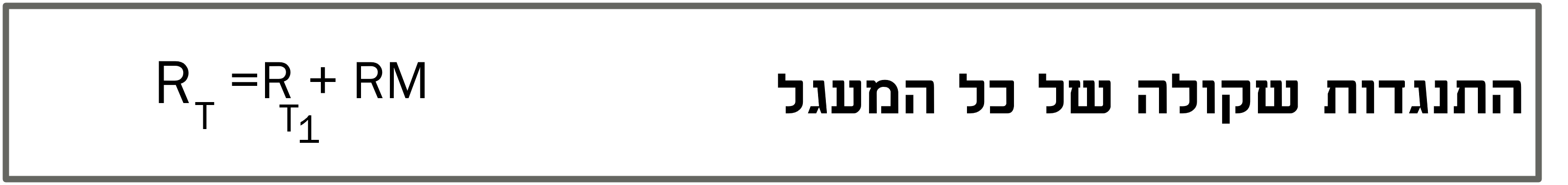 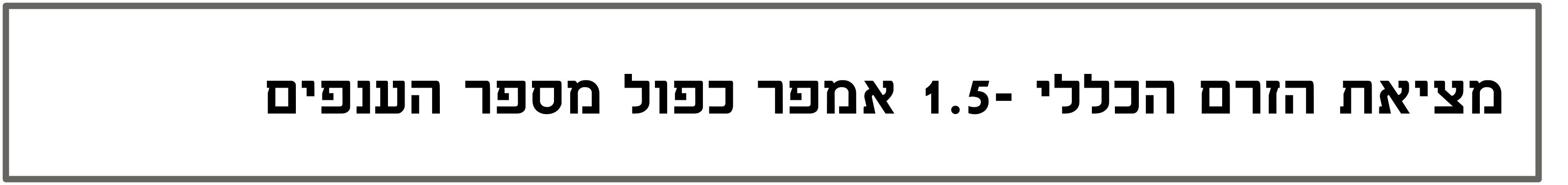 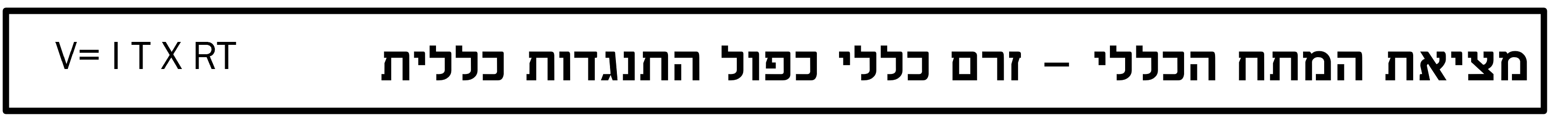 חישוב מרחקי פיצוץ בין ערימות חומרי נפץ
3
משתמשים בנוסחה אימפירית –          Q D=k                     
מושגים:
      D  - המרחק בין ערמות חומרי הנפץ (במטרים)
       Q – כמות חומר הנפץ בערמה הגדולה (בק"ג)
      k  -  מקדם התלוי בסוג חומר הנפץ.
דוגמאות של ערכים:
     חומר נפץ על בסיס ניטרו-גלצירין – k- 2.2
     חומר נפץ על בסיס אמוניטים -      k- 0.48
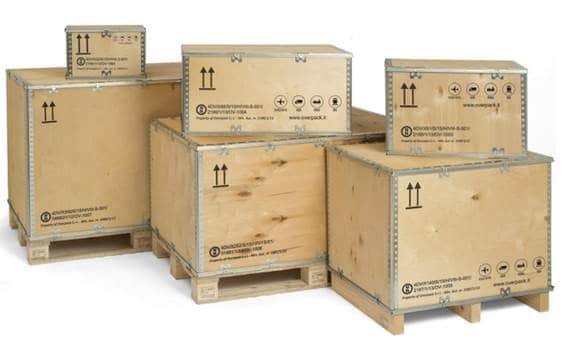 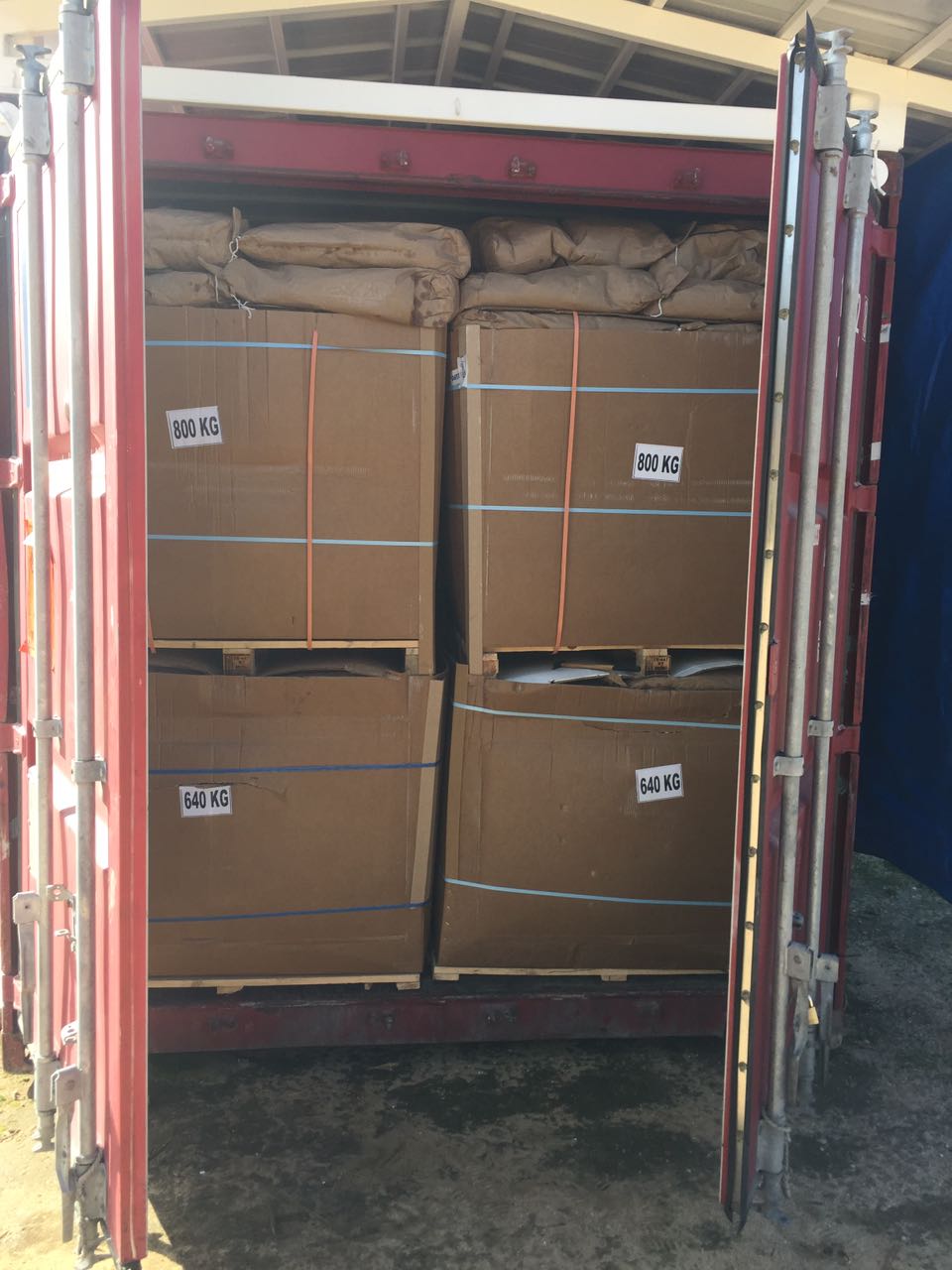